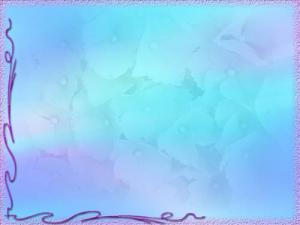 Мастер – класс
         Подставка для карандашей.
    Аппликация в технике квиллиннг
Подготовила: Карпова Елена Васильевна. 
  Воспитатель  муниципального казённого 
   дошкольного образовательного учреждения
    детского сада № 13 комбинированного вида
    г. Усть – Катав. Челябинская область.
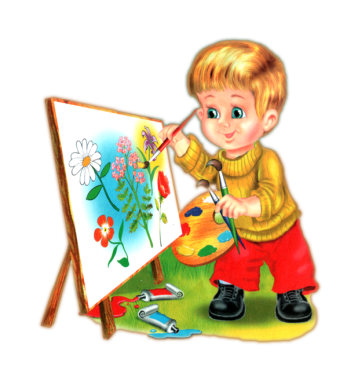 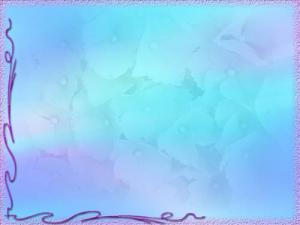 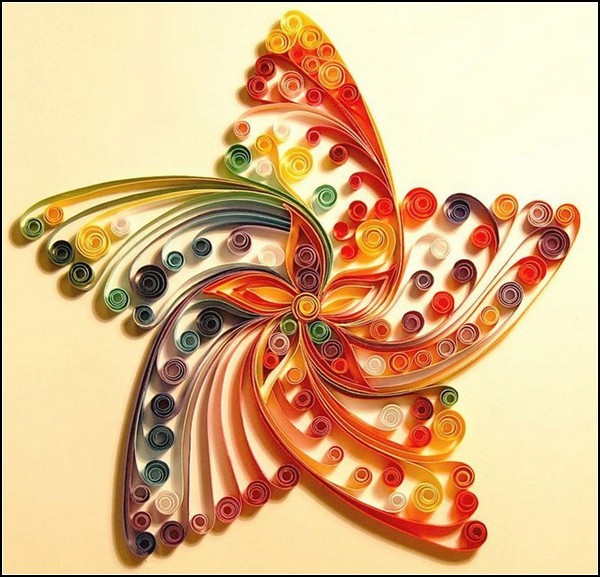 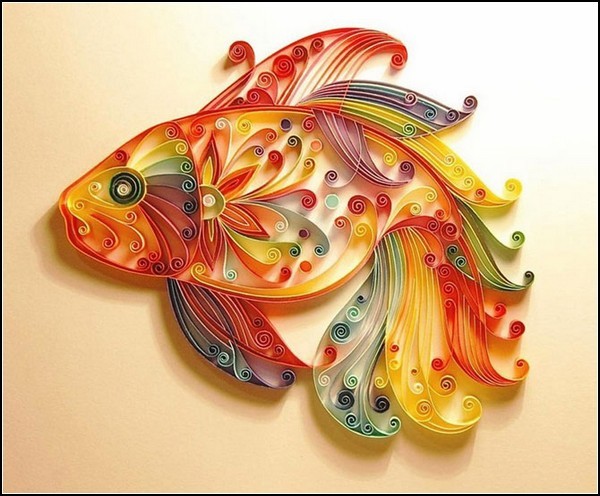 Квиллинг – волшебство 
в бумажном завитке
История квиллинга.
Квиллинг ("quilling" – от англ. "quill" или "птичье перо"), бумагокручение, бумажная филигрань — искусство скручивать длинные и узкие полоски бумаги в спиральки, видоизменять их форму и составлять из полученных деталей объемные или плоскостные композиции.
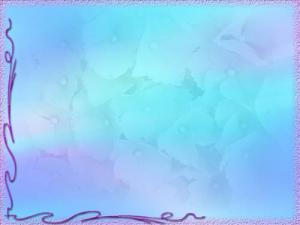 Инструменты и материалы
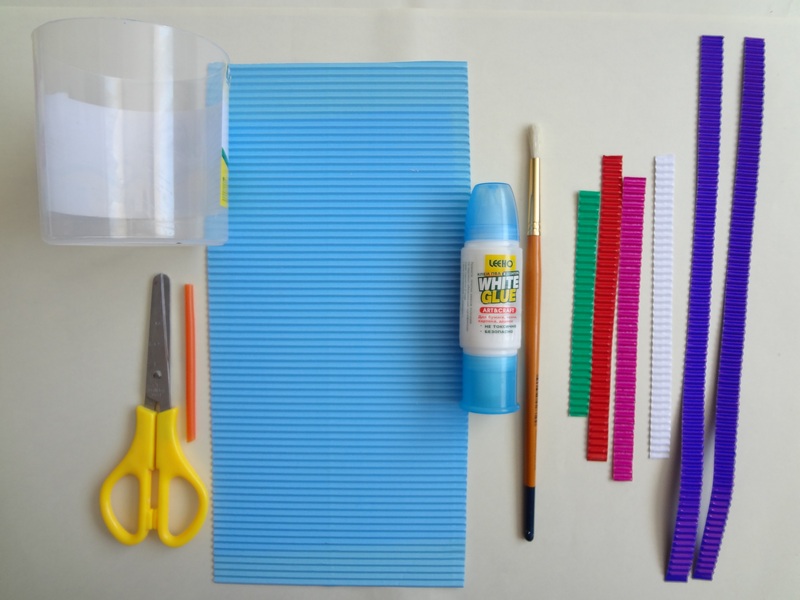 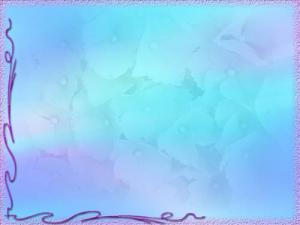 Возьмите любую пластиковую или картонную упаковку цилиндрической формы высотой 15 – 20 см.
Обклейте её бумагой синего цвета, можно гофрокартоном.
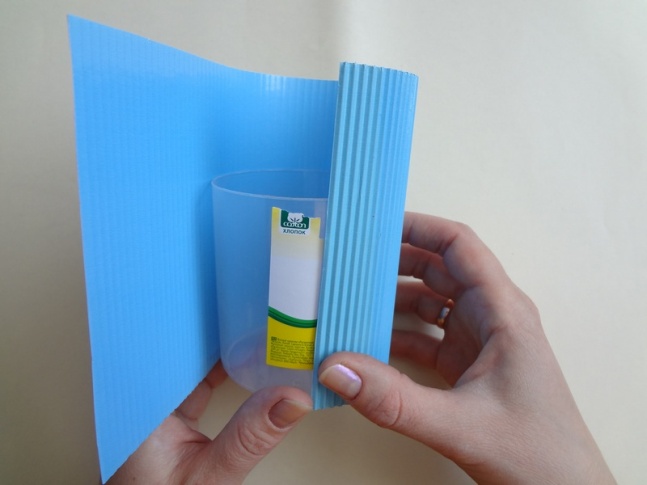 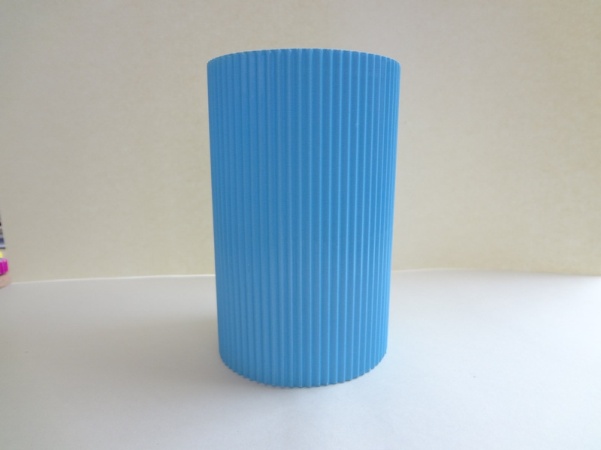 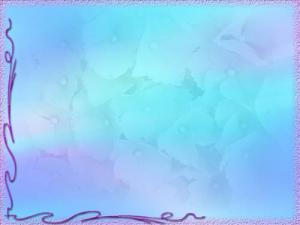 Низ и верх  по всей окружности обклейте полоской гофрокартона шириной 1 см контрастного цвета.
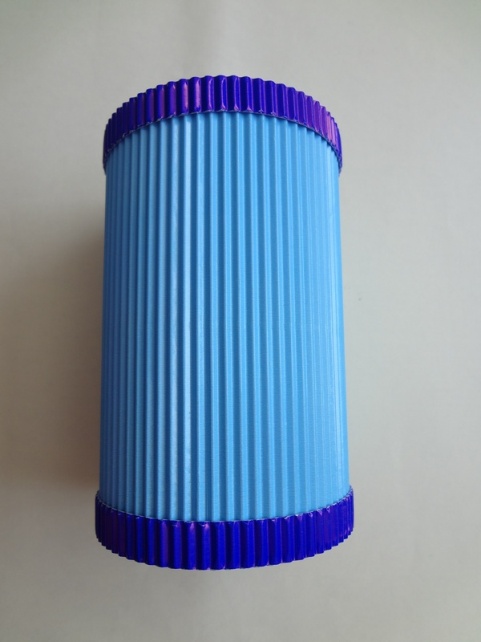 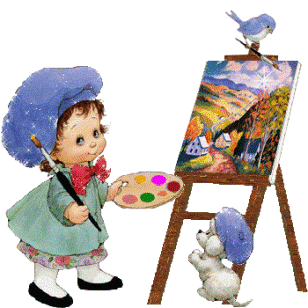 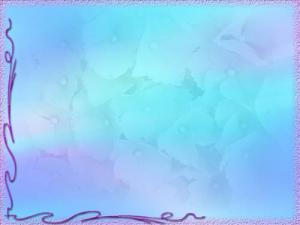 Украсьте подставку композицией «Виноград».
Ягоды.   Возьмите полоску 0.5 х 16 см и приклейте к ней такую же полоску контрастного цвета. Скрутите из в форму тугой круг. Закрепите конец.
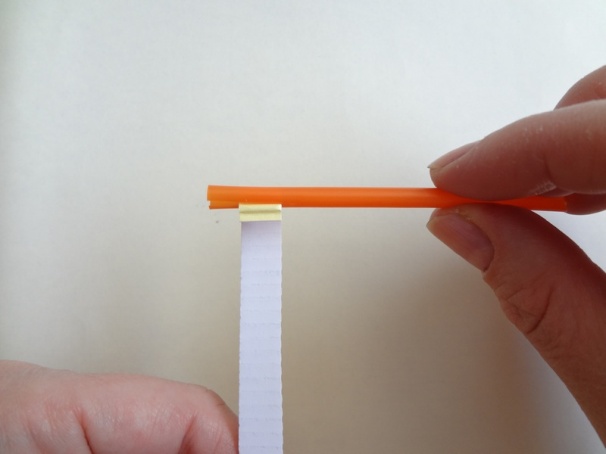 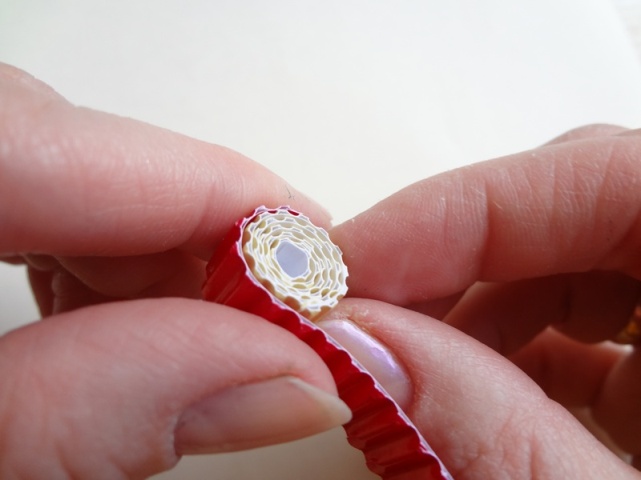 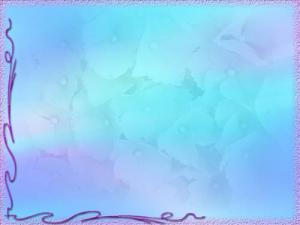 Сделайте 6  ягод.
Листья. 
  Вырежте из гофрокартона 4-5 листиков произвольной формы.
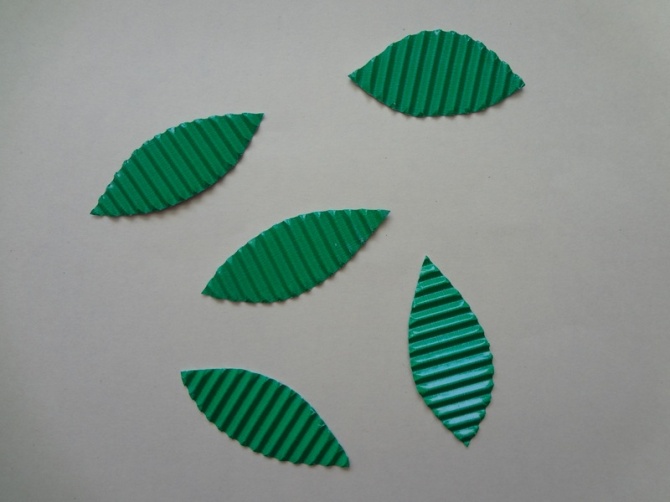 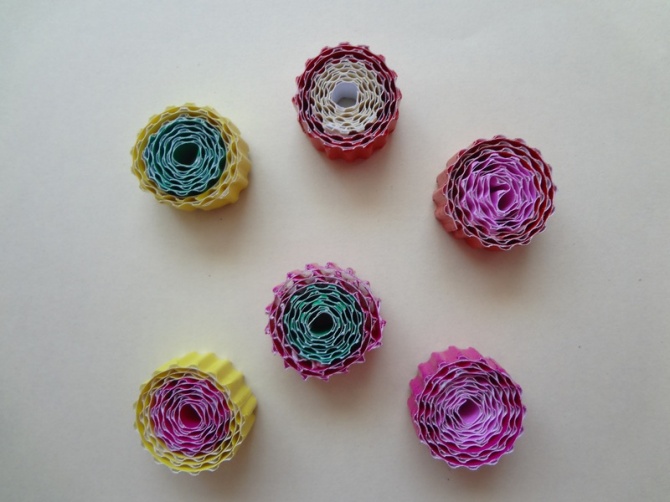 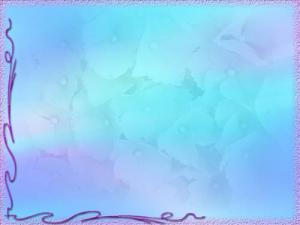 Склейте между собой ягоды.
Приклейте гроздь винограда к подставке.
   Приклейте листья .
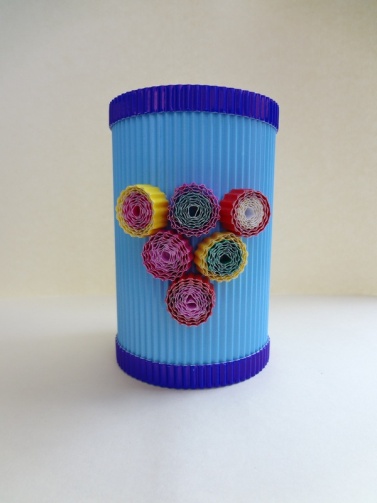 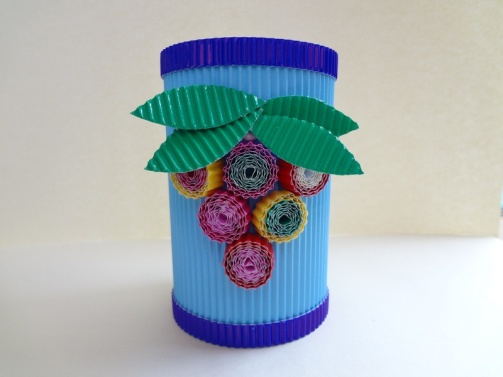 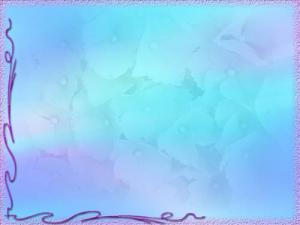 Выполните усы .
Закрутите на трубочку полоски зелёного цвета 10х 1 см и выполните завитки.
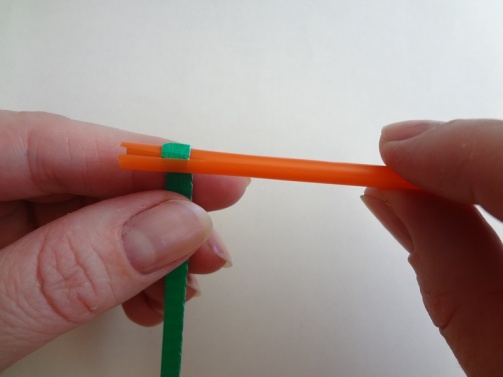 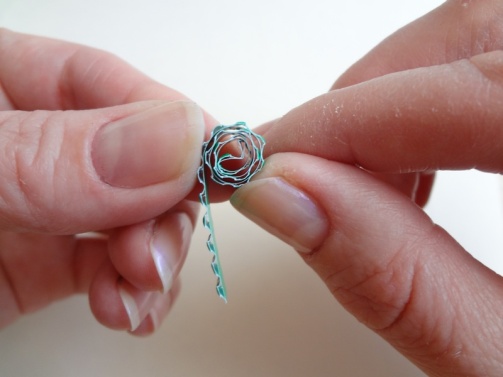 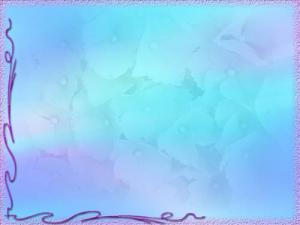 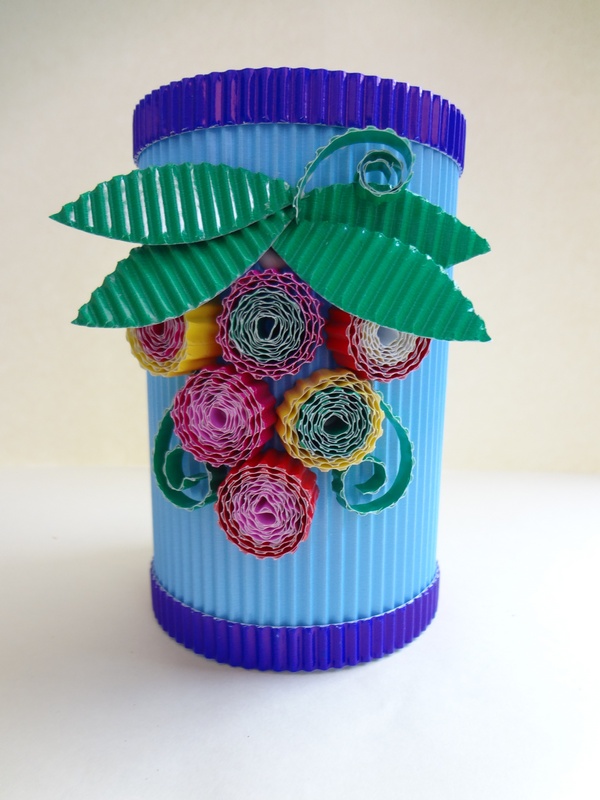 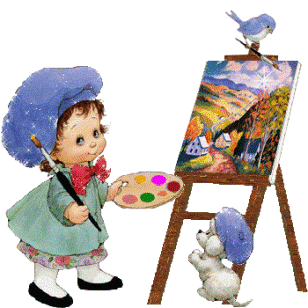 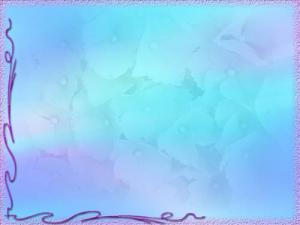 Спасибо за внимание!
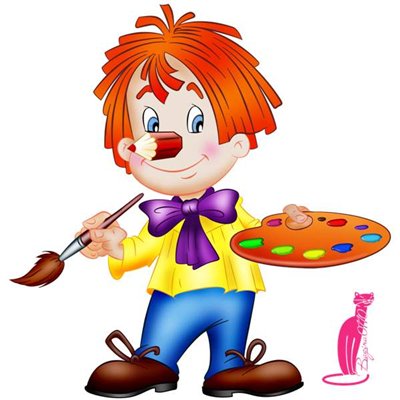